الإحصاء العام للسكان والسكنى 2024
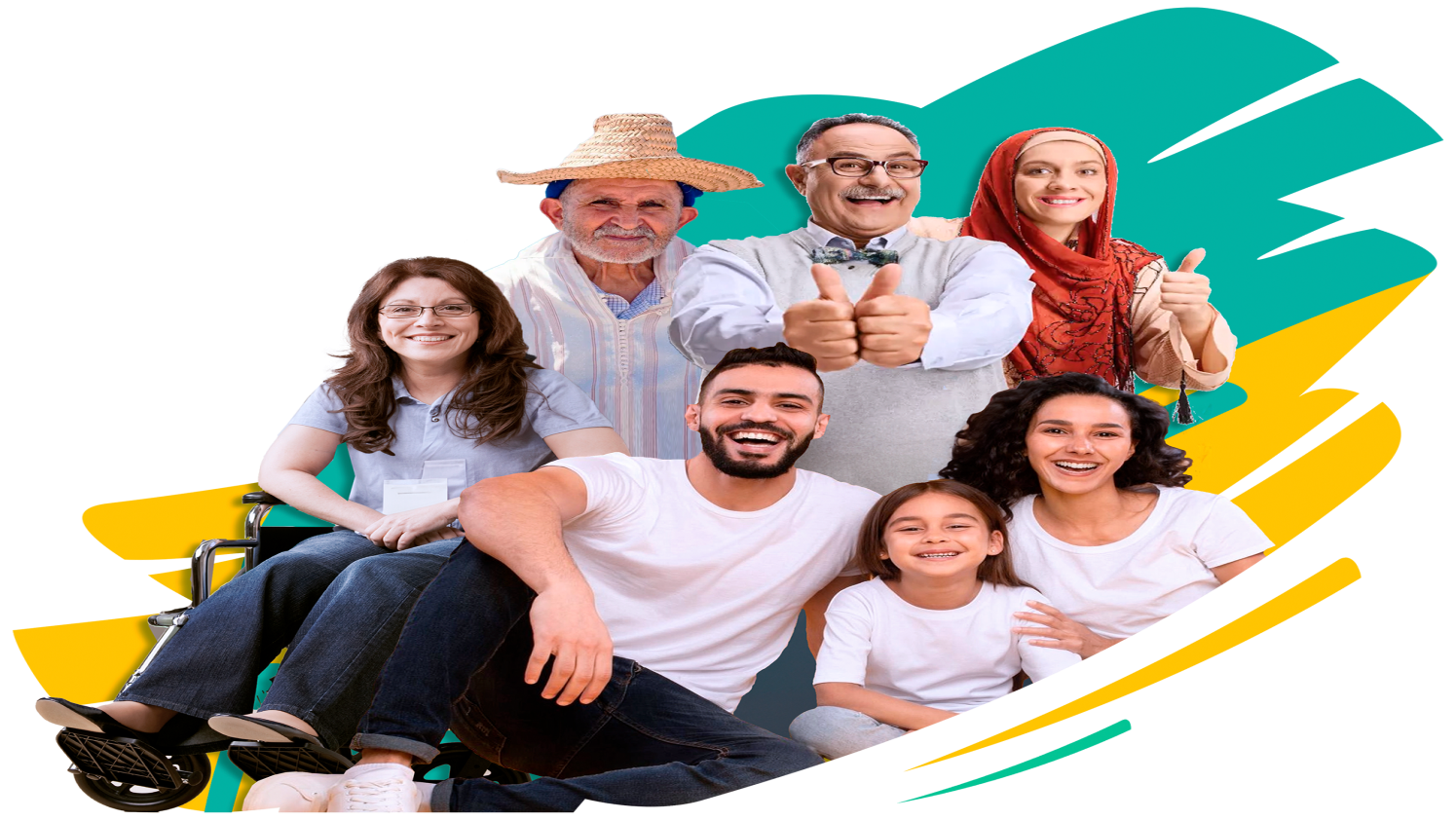 1
المديرية الجهوية لسوس ماسة
برنامج الإعداد لإنجاز
 الإحصاء العام للسكان والسكنى 2024  
بإقليم اشتوكة أيت باها
”الأهداف ، المراحل والإمكانات المطلوبة للإنجاز“
25 يونيو 2024
2
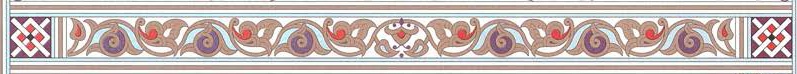 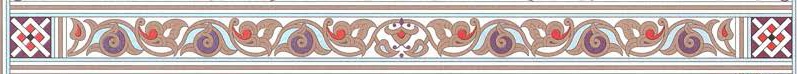 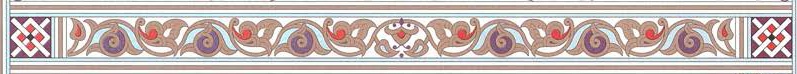 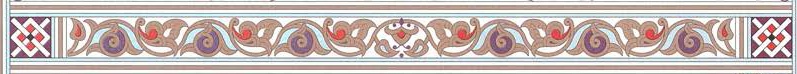 3
محاور العرض
المحورالأول:  ماهية وأهداف عملية الإحصاء العام للسكان والسكنى؛

المحورالثاني: الجدولة الزمنية لإعداد وإنجـاز الإحصاء العام
                 للسكان والسكنى 2024 بالإقليم ؛

المحورالثالث: الإمكانات المادية والبشرية المطلوبة لإنجاز  
                 الإحصاء العام بالإقليم.
4
المحور الأول : ماهية و أهداف الإحصاء العام للسكان و السكنى
1.1 - ماهية الاحصاء العام للسكان و السكنى :

الإحصاء العام للسكان و السكنى هوعملية تجميع معطيات تهم الخصائص العامة للسكان و السكنى، عبر مسح كامل لمجموع التراب الوطني خلال تاريخ مرجعي.
ينجز الإحصاء العام وفق مقتضيات القانون رقم 001.71 بتاريخ 22 ربيع الثاني 1391 (16 يونيو 1971) صدر بالجريدة الرسمية عدد3060 بتاريخ 23 يونيو 1971.
صدرت بالجريدة الرسمية رقم 7260 بتاريخ 28 دجنبر 2023، مراسيم تتعلق بتحديد تاريخ انجاز إحصاء  2024 وشروط انتقاء وتعويض المشاركين في العملية
تنشر نتائج الإحصاء العام بعد عرضها على النظر السديد لصاحب الجلالة نصره الله و يحدد مرسوم للسيد وزير الداخلية، عدد السكان القانونيين للمملكة كحصيلة أولية للعملية.
5
تتطلب العملية عبر مراحل الإعداد والإنجاز، تعبئة عامة للوسائل المتاحة (أطقم بشرية، وسائل لوجيستيكية )  وتنجز تحت مسؤولية السادة ولاة وعمال صاحب الجلالة وبدعم تقني من مصالح المندوبية السامية للتخطيط؛

إحصاء 2024 يعد سابع نسخة من العملية بعد سنوات 1960 و1971 و 1982   و 1994 و2004 و2014 .
6
2.1 - أهداف الاحصاء العام للسكان و السكنى :

تحديد السكان القانونيين لمجموع الوحدات الإدارية والمجالية للمملكة (السكان القاطنون بصفة اعتيادية،  السكان المحسوبين على حدة، السكان الرحل، السكان بدون مأوى)؛

 معرفة البنيات الديمغرافية و الإقتصادية والإجتماعية والثقافية لساكنة المملكة ؛

 رصد ظروف عيش الأسر المغربية و ضبط خصائص حظيرة السكن؛

إعداد أرضية علمية مرجعية لإنجاز مختلف البحوث الميدانية ذات الصلة بالسكان و السكنى خلال فترة ما بين الإحصائين.
7
3.1 – مستجدات الإحصاء العام لسنة 2024

مستجدات تكنولوجية : اعتماد الرقمنة عبر جميع مراحل إنجاز واستغلال نتائج الإحصاء العام 
مستجدات منهجية : 
                 - اعتماد مقاربة جديدة في انتقاء وتكوين المشاركين في انجاز الإحصاء العام 
                 - تمديد أجل انجاز الإحصاء العام (من 20 يوما إلى شهر كامل) 
                 - اعتماد تحصيل المعطيات لدى الأسر، على استمارتين بدل استمارة واحدة
                 - إضافة مواضيع جديدة لإستمارات الإحصاء (الحماية الاجتماعية/استعمال تكنولوجيا المعلومات و الإتصالات)
                 - تدقيق مواضيع أخرى لإستمارات الإحصاء (محاور مثل : الهجرة إلى الخارج/الأمية/التعليم الأولي/التسجيل بالحالة المدنية/....)
8
المحور الثاني : الجدولة الزمنية لإعداد وإنجـاز الإحصاء العام للسكان والسكنى 2024 بجهة سوس ماسة
9
المحور الثاني : الجدولة الزمنية لإعداد وإنجـاز الإحصاء العام للسكان والسكنى 2024 بجهة سوس ماسة                                                                                        تتمـــــة
10
المحور الثالث : الإمكانات المادية والبشرية المطلوبة لإنجاز الإحصاء العام بإقليم اشتوكة أيت باها
أ - حصيلة الأعمال الخرائطية : عدد مناطق الإشراف والمراقبة والإحصاء
ب - تركيبة هيئة الانجاز : مشرفون ، مراقبون ، باحثون
ج - تدبير عملية الترشيح للمشاركة في انجاز الإحصاء العام
د - توزيع عدد السيارات المطلوبة للإنجاز.
11
أ - حصيلة الأعمال الخرائطية 

توزيع عدد مناطق  المراقبة و الإحصاء حسب مناطق الإشراف
(1): يتعلق الأمر بجماعة بيوكري و مركز ايت عميرة 
(2): يتعلق الأمر بوحدات ادارية حضرية تم دمجها مع اخرى قروية لتشكل مناطق اشراف :  جماعة أيت باها ، مركز ماسة ، مركز بلفاع و مركز سيدي بيبي.
12
ب – تركيبة هيئة الإنجاز حسب الفئة وحسب منطقة الإشراف
(ر) : رسميون
(إ) : احتياطيون في حدود فرقة ميدانية واحدة لكل منطقة اشراف جماعي
(م) : المجموع ( الرسميون+ الاحتياطيون)
13
ج - تدبير عملية الترشيح للمشاركة في انجاز الإحصاء العام
فتح منصة تسجيل المترشحين ما بين 7 و 27 مارس ( 5432  مسجل بالإقليم  من أصل حوالي 56000 بالجهة ).

اختيار المقبولين لولوج منصة التكوين عن بعد من 15 مارس الى 15 يونيو (2 636 مترشح بالإقليم من أصل حوالي 17479 بالجهة ).

اجتياز المقابلات الشفوية المباشرة لاختيار حاجيات الإنجاز الميداني للإحصاء والتي تجرى حاليا بمركزين على صعيد إقليم اشتوكة أيت باها على أن تنتهي متم الشهر الجاري.
14
د- توزيع عدد السيارات المطلوبة للانجاز
ملاحظات:
1- هناك صيغتان لتعبئة أسطول السيارات المطلوبة  :
-         سيارات تابعة لحضيرة المؤسسات العمومية
         - سيارات في ملكية الخواص مقابل تعويض 
2- ثلاثة عشر سيارة لفرق الاحتياط ( 13 فرقة احتياط )
15
ملاحظة : 
          لمزيد من التوضيحات والشروحات ذات الصلة بتنظيم ومراحل انجاز الإحصاء العام للسكان والسكنى، إقليميا جهويا ووطنيا، يرجى تصفح المواقع الإلكترونية التالية : 
 - الموقع الخاص بالإحصاء العام من تدبير المصالح المركزية للمندوبية السامية للتخطيط : (www.recensement.ma)
 - الموقع الخاص بالمديرية الجهوية للمندوبية السامية لسوس ماسة : 
(www.hcp.ma/region-agadir)
16
شـكـرا على حسن إصغائكـم
17